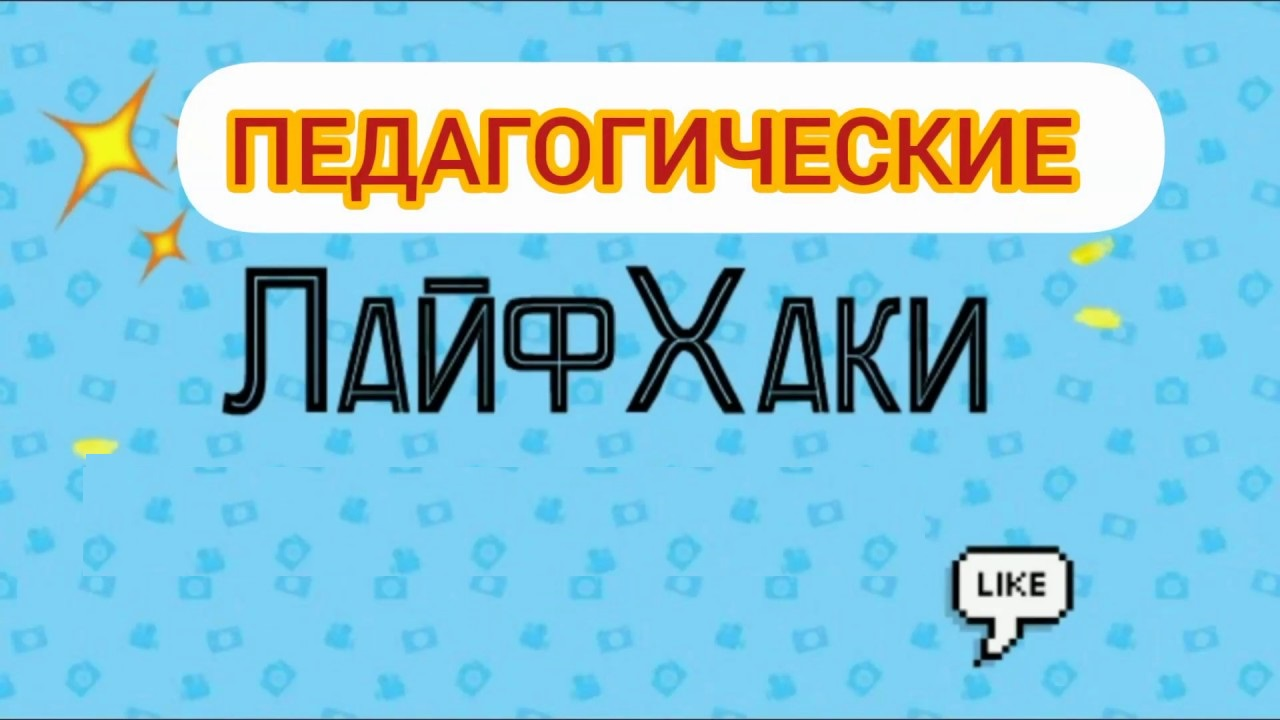 МБДОУ "ДЕТСКИЙ САД ОБЩЕРАЗВИВАЮЩЕГО ВИДА №159 "ЖУРАВЛИК"
Составители: Латунова В.Л., Алёхина Ю.Д., Ханмагомедова Н.Р.
.
.
Источник данных и инфографики: Информационный бюллетень «Мониторинг экономики образования» №32
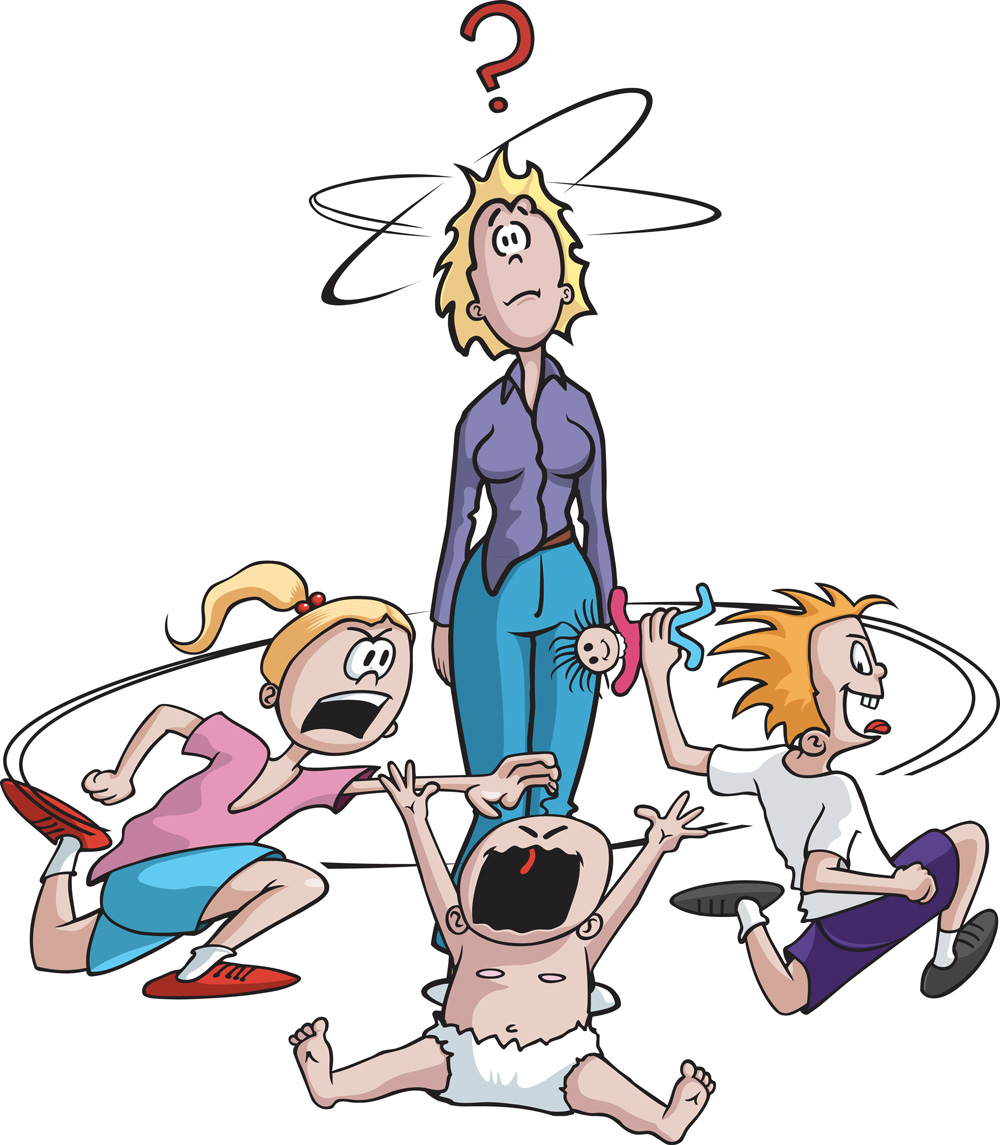 И вот долгожданный  первый рабочий день
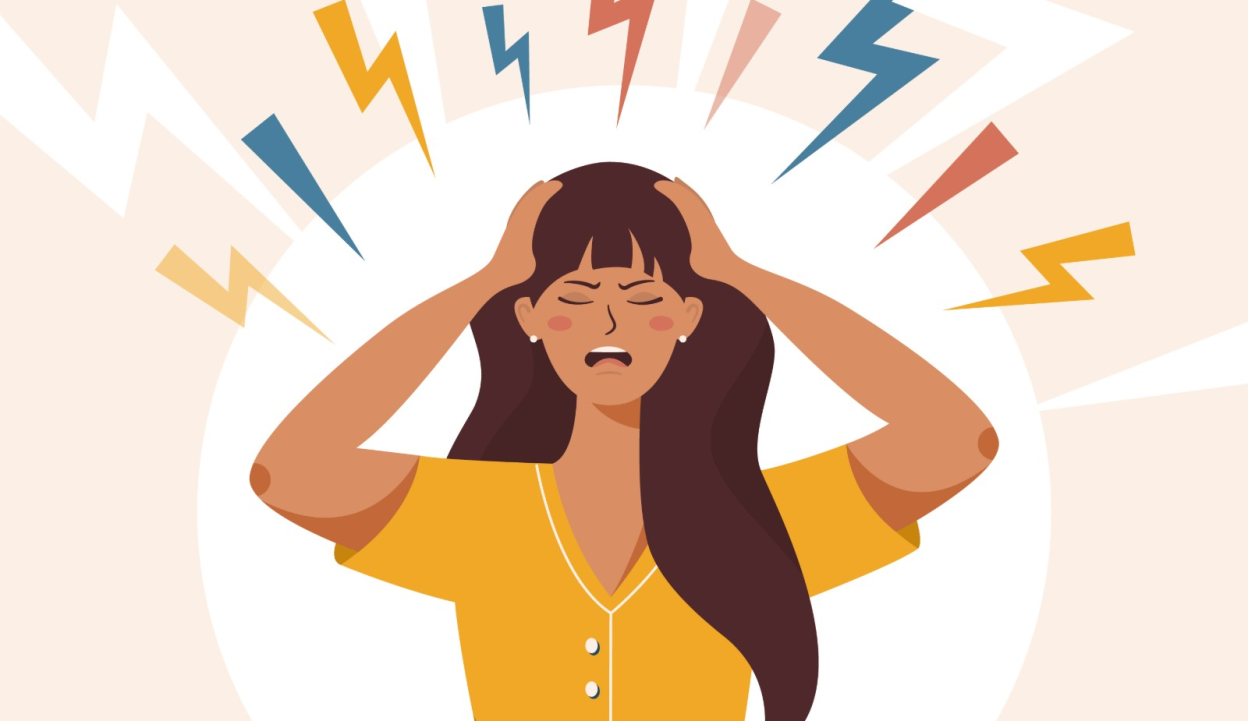 "Что я вообще тут делаю?..."
Катастрофа!!!!!
"...Подкрепление вызывали?.."
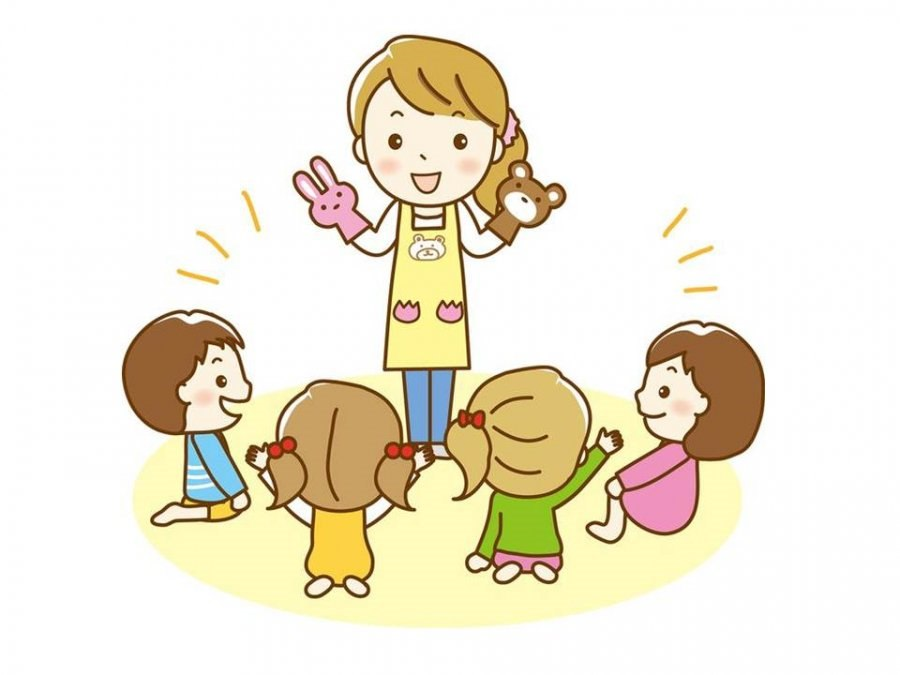 Не ходите к детям с пустыми руками
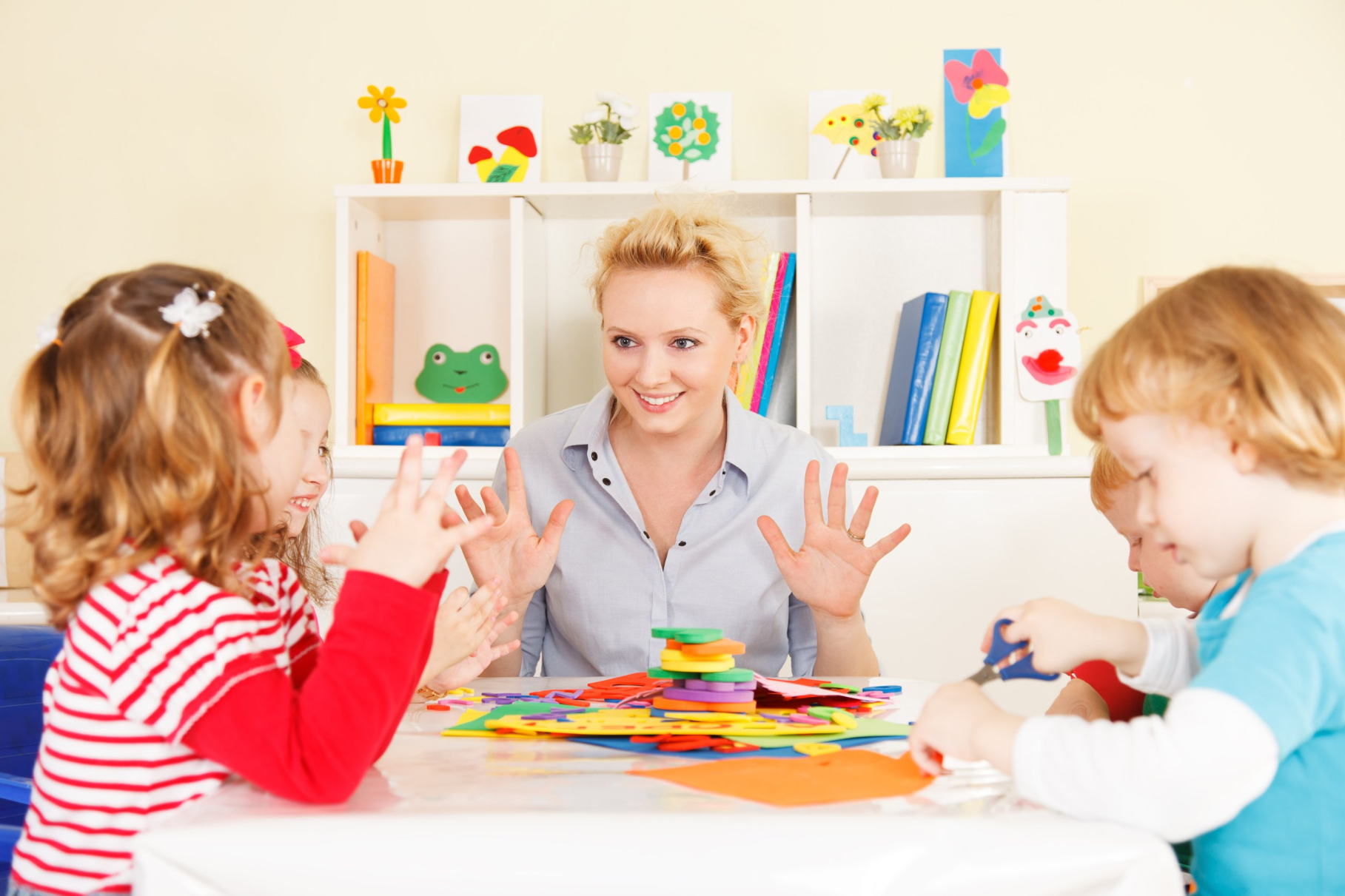 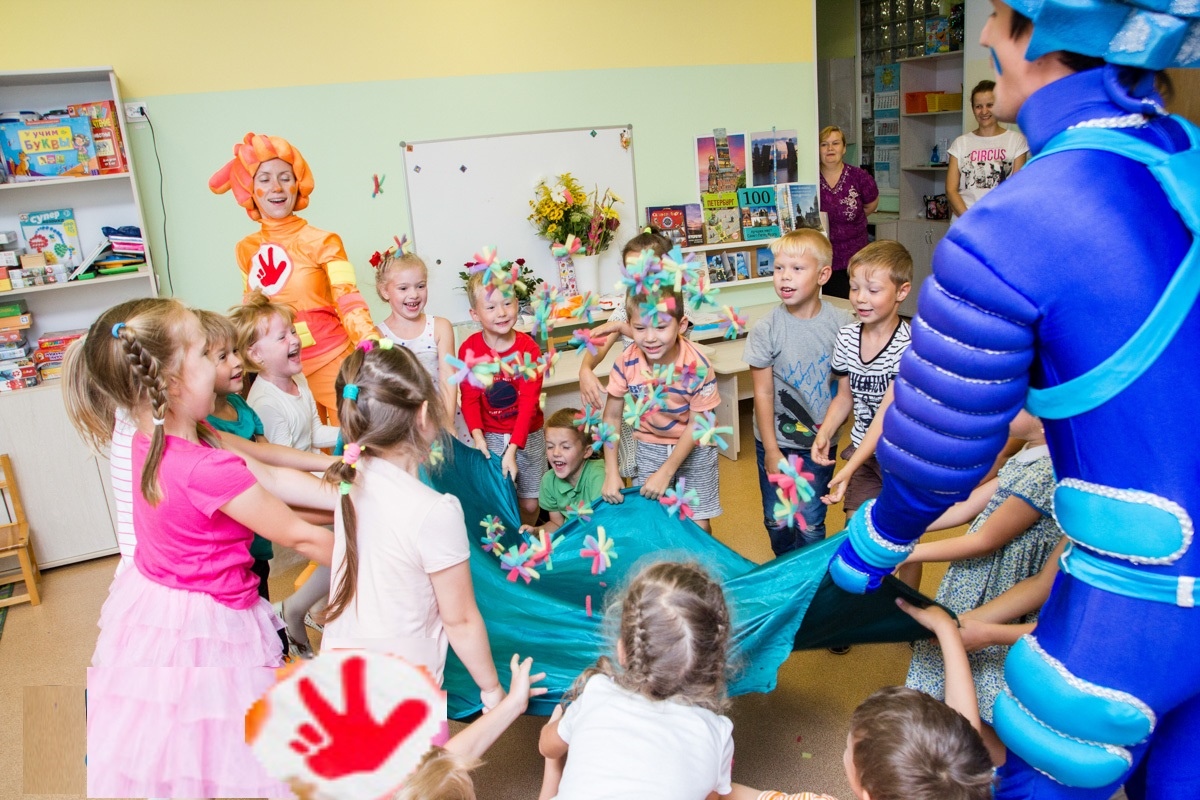 Играйте с детьми
Выразительность речи
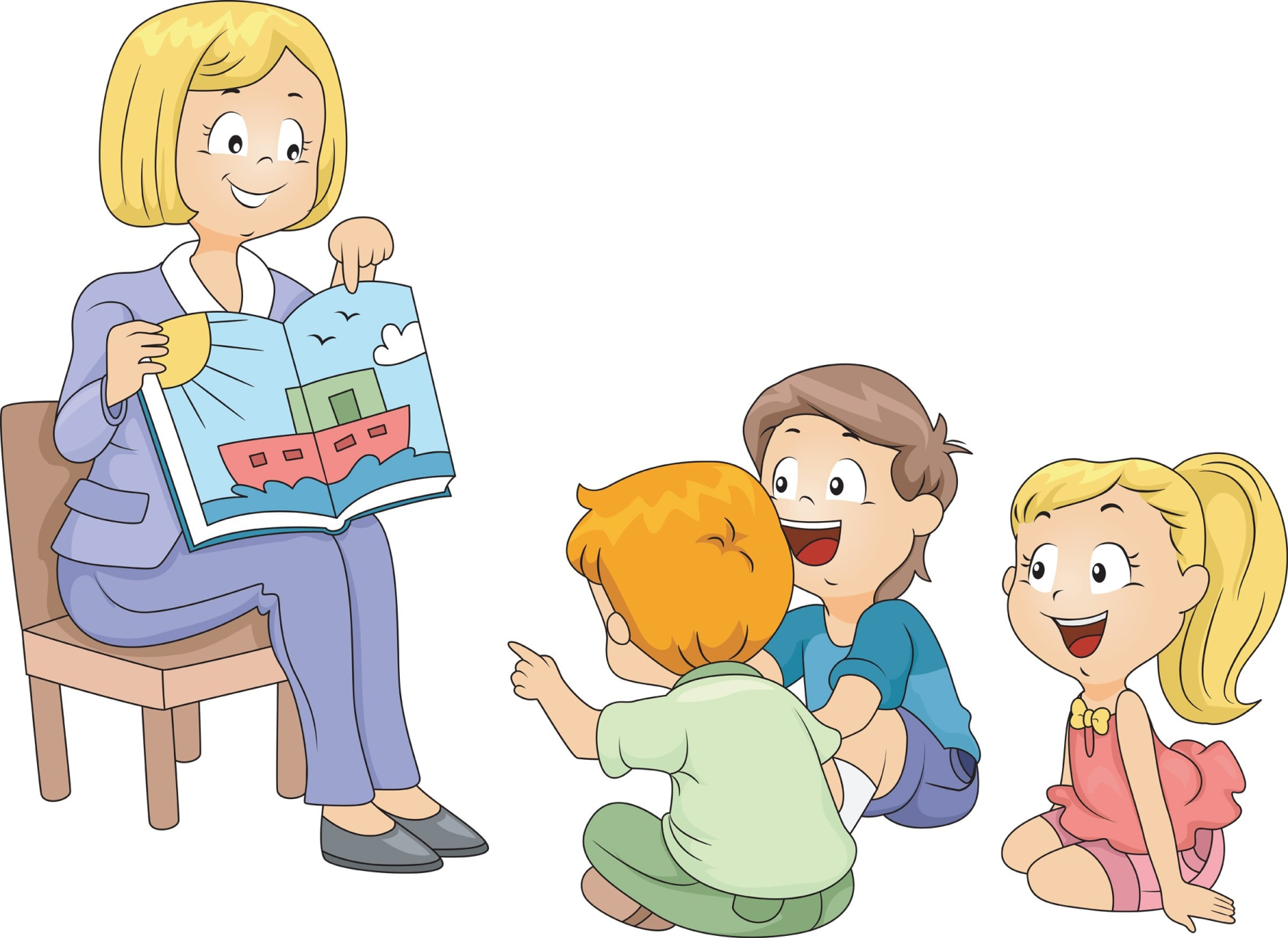 Творчество, выдумка, фантазия и похвала
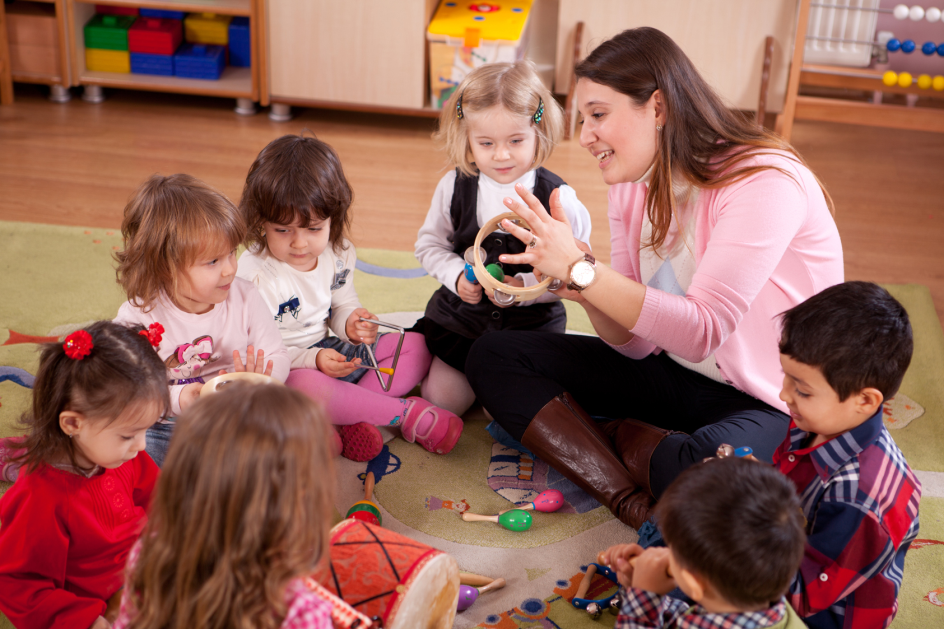 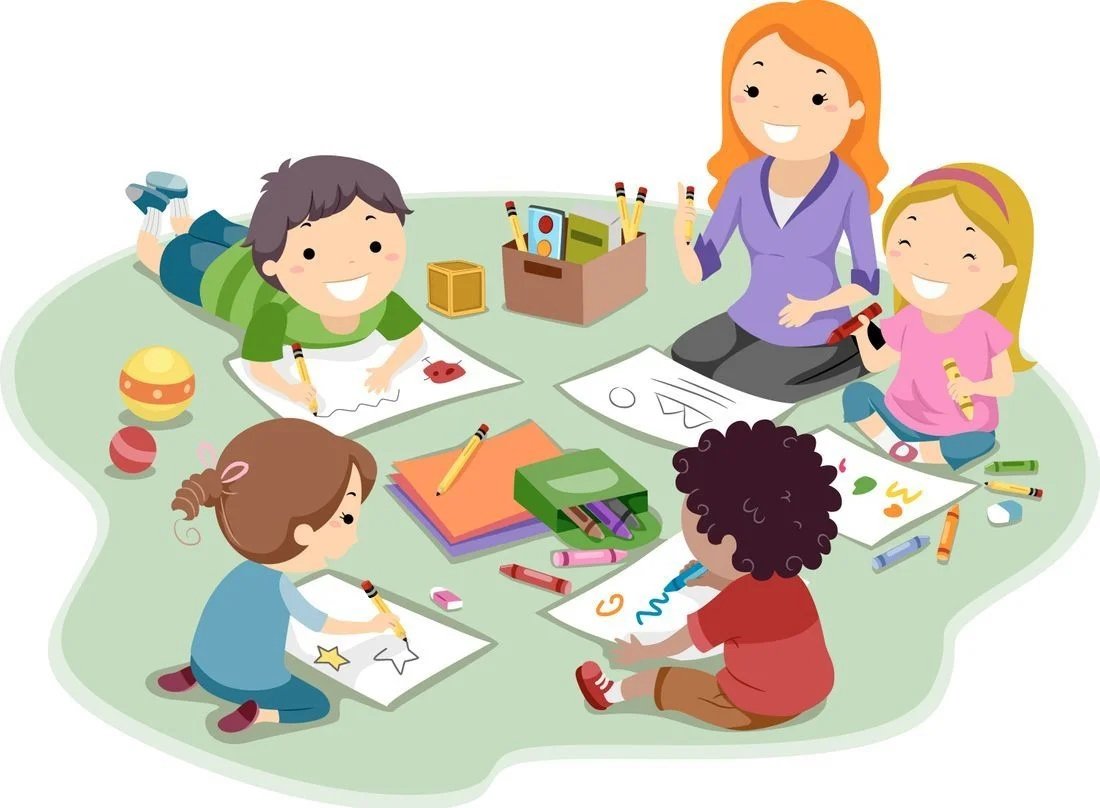 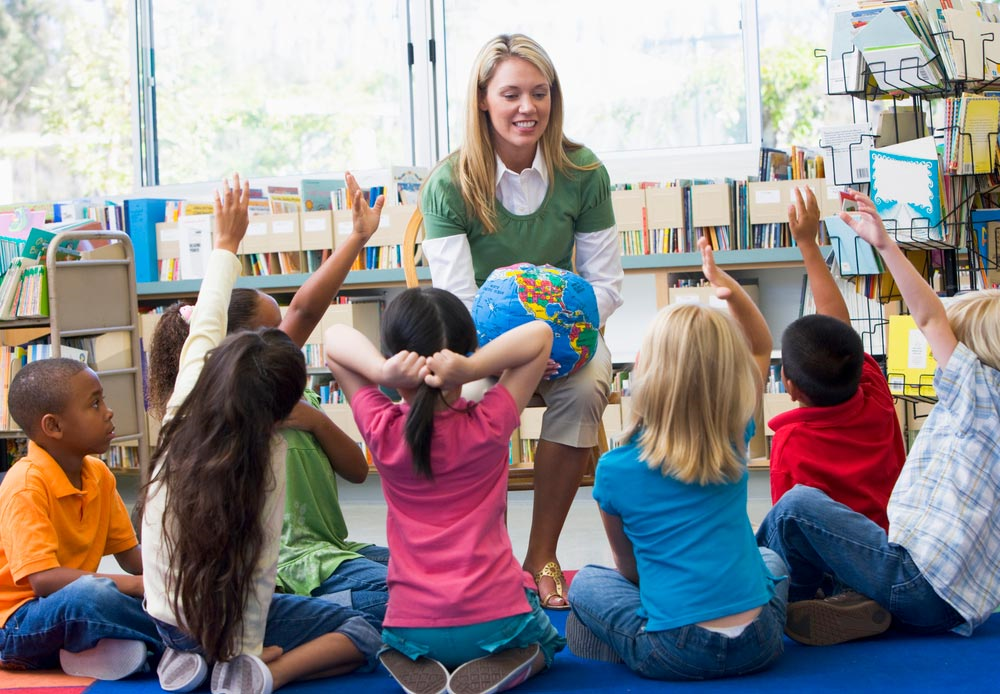 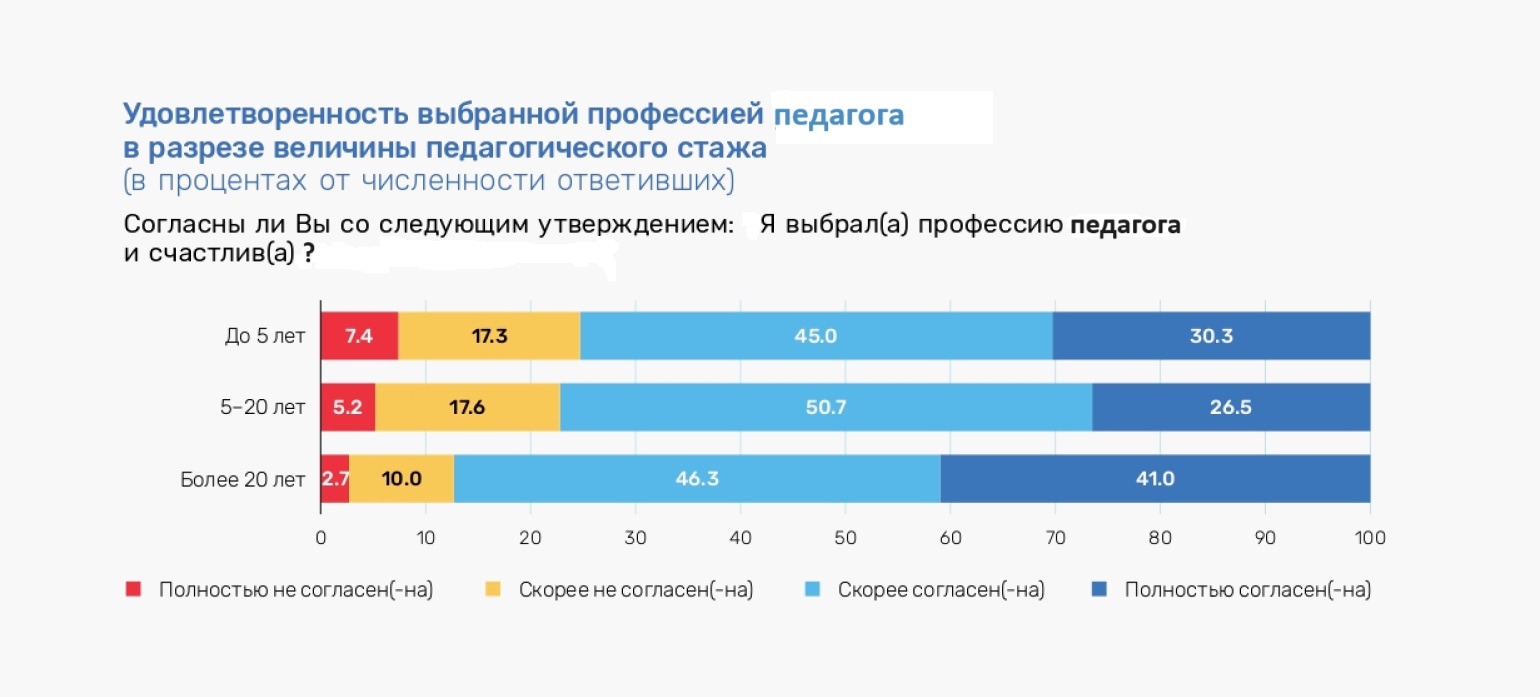 Источник данных и инфографики: Информационный бюллетень «Мониторинг экономики образования» №32
СПАСИБО ЗА ВНИМАНИЕ!